Тема урока: «Правописание разделительных ъ, ь знаков.»
Цель урока:
 Научиться определять, когда нужно писать разделительный ъ или ь знак в словах.
ъ
ь
въехал
вьюга
съеду
пьеса
вьют
объявление
воробьи
подъезд
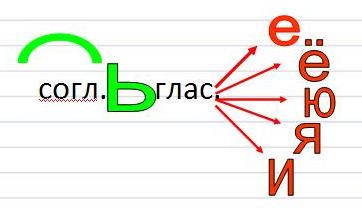 е
ё
согл.       глас.
ь
ю
я
и
е
ё
ъ
согл.         глас.
ю
я
Прочитайте  правило   на  с. 79
Проверь себя!
Съехал, поехал, въехал, доехал, подъехал, отъехал, заехал.
Домашнее задание (по выбору):
– упр .557

                - придумать и записать по 7 слов с   разделительным ъ и ь.
              
               – найти и записать  стихи, в которых есть разделительный ъ и ь.
Повторяй! Не зевай!
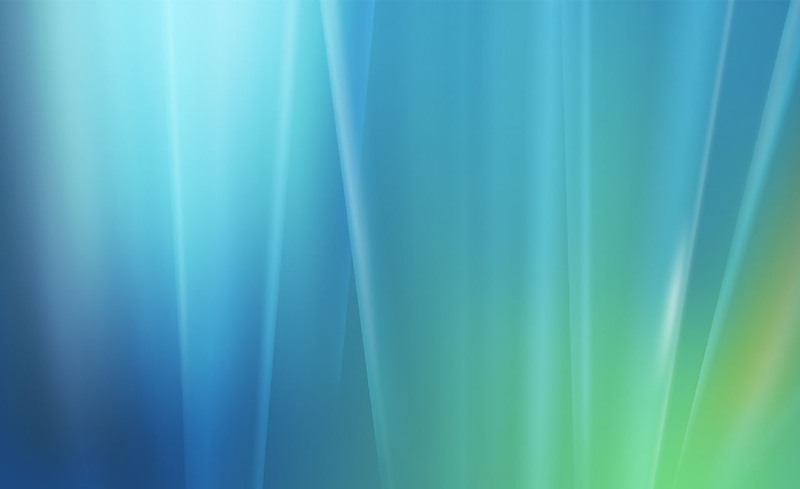 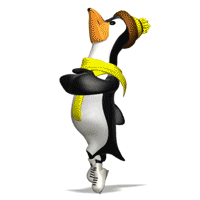 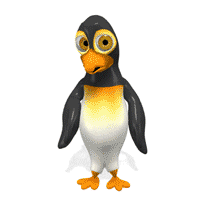 До  встречи!
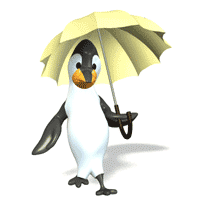 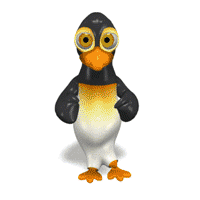 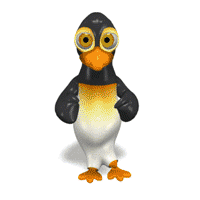 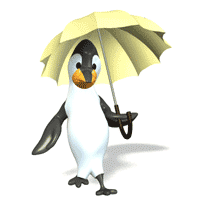 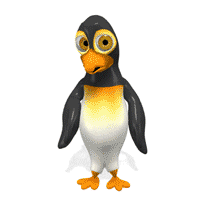 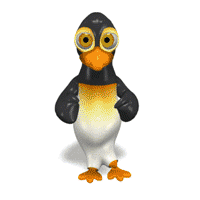 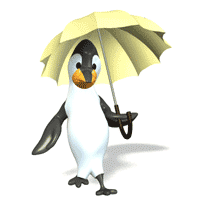 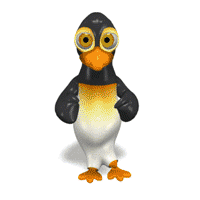 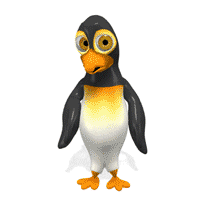 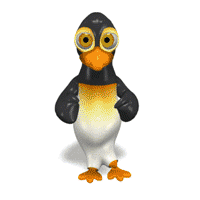 Цветик-семицветик желает:
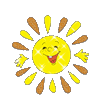 здоровья
успехов
счастья
красоты
друзей
бодрости
исполнения желаний
Домашнее задание (по выбору):
– упр .557

                - придумать и записать по 7 слов с   разделительным ъ и ь.
              
               – найти и записать  стихи, в которых есть разделительный ъ и ь.